ENGLISH IS FUN 4
Student’s book, page 62.
New vocabulary :
application letter – a letter you write to a company when you are  
                                   looking for a job    
 accept – to take something that someone offers you  
mp3  player  - a small piece of eletronic equipment that plays music
CD (compact disc) - a small circular piece of hard plastic on which 
                                    high-quality recorded sound  can be stored
video – a short film that is made to go with a particular piece of music
keep one’s fingers crossed –  to hope that something will happen the     
                                                          way you want
1. Match the words with the pictures :
guitar       mp3 player        tablet        smartphone       CDs
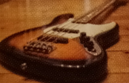 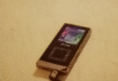 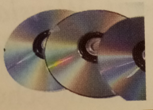 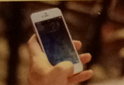 2. Match the words on the left and right.      Make sure you find a pair for each one :
classical 

rock 

guitar  

summer  

application  
  player

  music

  camp

  letter

  and roll
Have to
Positive form
Negative form
 obligation (obaveza)
I 
You      
We             HAVE TO stay at home.
They

He
She             HAS TO stay at home.
It
choice ( odsustvo obaveze )
I
You          
We          DON’T HAVE TO eat.
They

He
She    DOESN’T HAVE TO eat.
It
Student’s book, page 63.A) Look at the example. Then complete the sentences:
You have to be under fifteen to apply but you do not have to be experienced.

In many countries, you                          eighteen to get a driver’s license, but in the USA, you _____________  eighteen. You can be sixteen.
In Canada, you _________ seventeen to be a pilot, but in the USA, you ______________  seventeen. You can be sixteen.
have to be   
       don’t have to be
have to be 
   don’t have to be
HOMEWORK
Student’s book (page 63)
B) Look at the examples. Then complete the sentences. Use your best ideas.
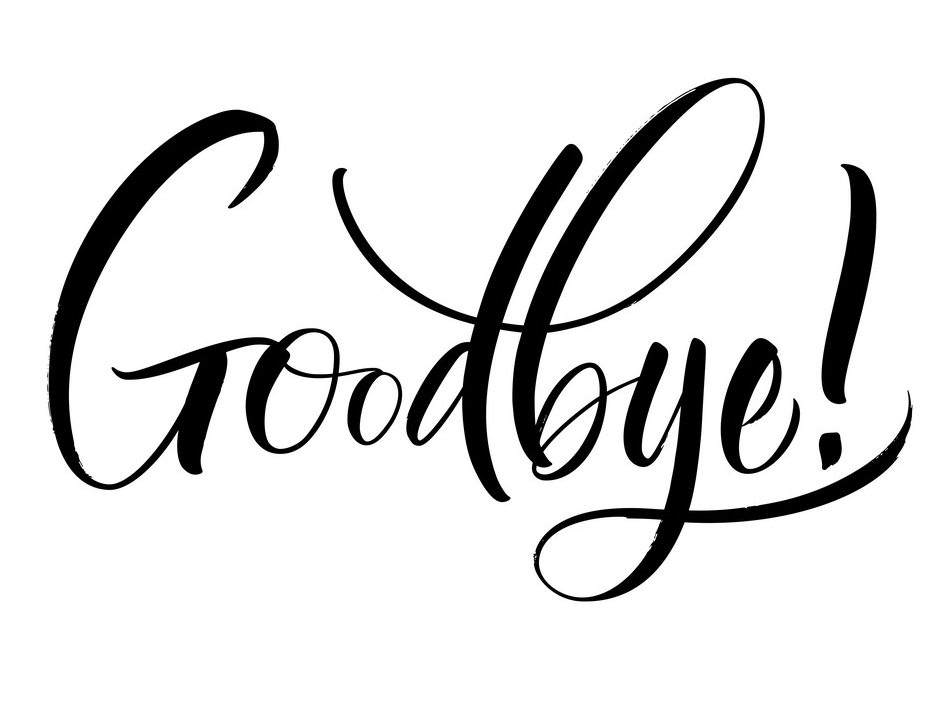